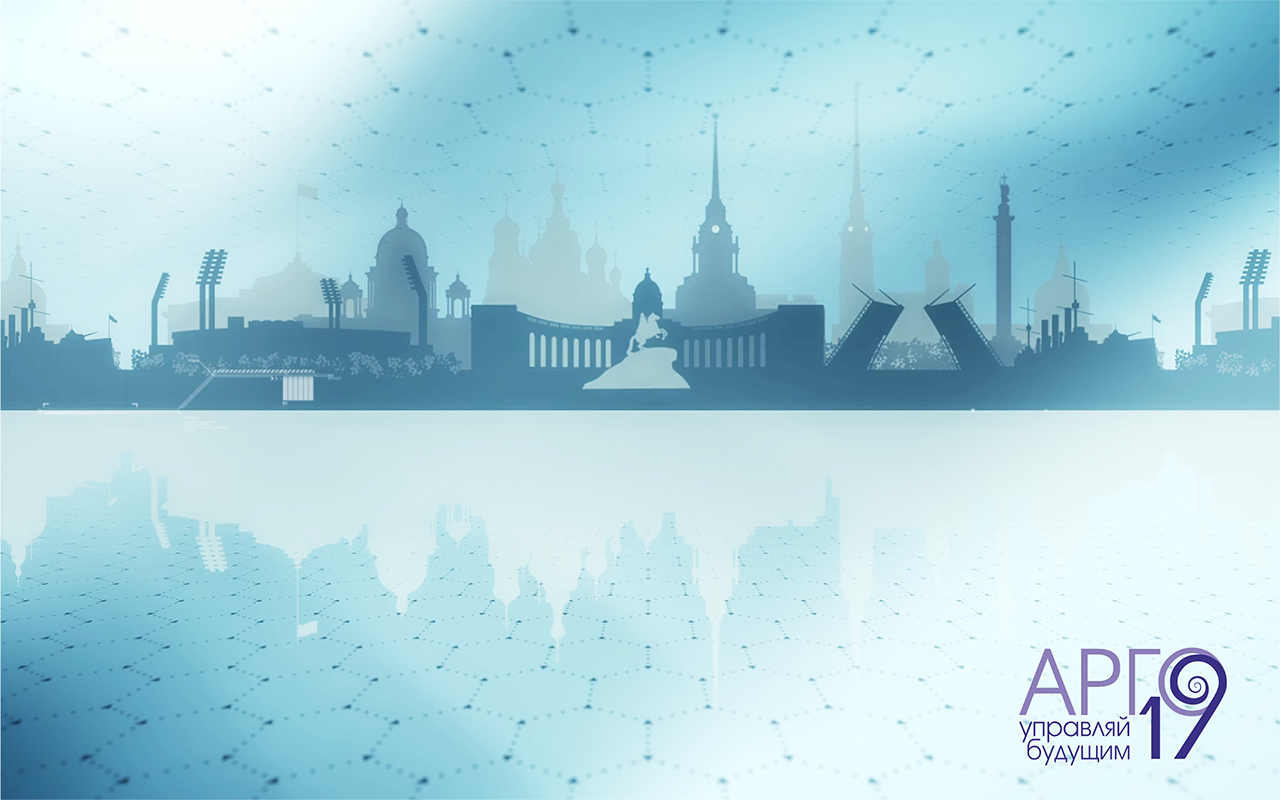 Маркетолог Компании АРГО Крупин Андрей
На каких рынках представлена Компания АРГО?
Рынок продуктов
Рынок занятости
Компания АРГО представлена на рынке миллионами проданных продуктов для здоровья.
Что сегодня происходит в сфере здравоохранения?
Итоги реформы здравоохранения (счетная палата РФ)http://rrnews.ru/note/u4846/2015/04/14/115541
Реорганизовано 350 медицинских учреждений.Сокращено 90 тыс. сотрудников здравоохранения.
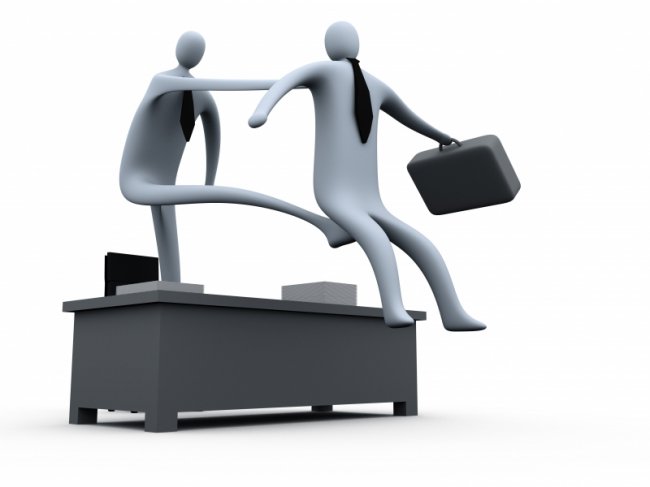 Итоги реформы здравоохранения (счетная палата РФ)http://rrnews.ru/note/u4846/2015/04/14/115541
Реорганизовано 350 медицинских учреждений.Сокращено 90 тыс. сотрудников здравоохранения.
Результат за 1 кв. 2015 г.:
Рост смертности 3,7%
Рост объема платных медицинских услуг (24%)
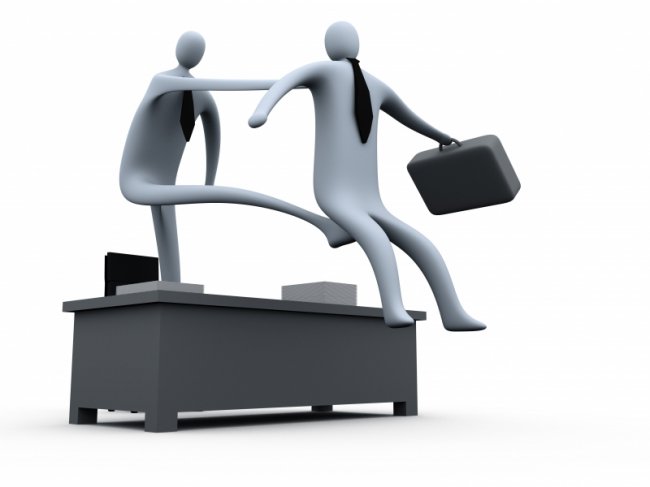 Итоги реформы здравоохранения (счетная палата РФ)http://rrnews.ru/note/u4846/2015/04/14/115541
Реорганизовано 350 медицинских учреждений.Сокращено 90 тыс. сотрудников здравоохранения.
Результат за 1 кв. 2015 г.:
Рост смертности 3,7%
Рост объема платных медицинских услуг (24%)
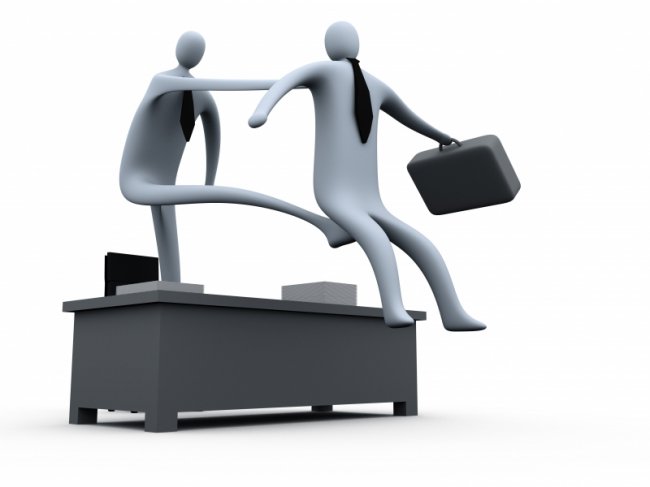 Реформа здравоохранения рассчитана еще на 4 года. Планируется дальнейшая реорганизация.
Затраты на здоровье будут расти. 
Все больше ценят то за что платят. 
Понимание необходимости профилактики усилится.
Роль АРГО
АРГО помогает сохранить ЗДОРОВЬЕ - основной ресурс человека, и важнейший ресурс государства
Важный факт
Чем больше Ваш заработок в АРГО – тем больше здоровых людей вокруг
Как Компания АРГО представлена на рынке?
Миллионы единиц продукции
Миллиарды рублей
начисленных бонусов
Структурный бизнес АРГО
Бизнес АРГО – это продвижение на рынок продукции наших партнеров-производителей, которое осуществляется путем развития структуры участников, являющихся потребителями данной продукции и имеющих мотивацию для увеличения своей численности и товарооборота.
Основной принцип структурного бизнеса:
Лучше получать 1 % денег в результате усилий 100 человек, чем 100 % в результате своих собственных усилий
Пол Гетти
Варианты построения бизнеса в АРГО
Работать с потребителями
Работать с  бизнес-партнерами
Варианты построения бизнеса в АРГО
Структурный доход
«Бизнес-Новички»
Вариант 1
«Бизнес-Новички»
Структура
Потребители
Участники
Потребители
Доходот работы с потребителями
Варианты построения бизнеса в АРГО
Структурный доход
«Бизнес-Новички»
Вариант 1
«Бизнес-Новички»
Структура
Потребители
Участники
Потребители
Доходот работы с потребителями
Вариант 2
Структура
Доход от 1-2 уровней
Участники
Новички-потребители
Методика развития структуры
Построение структурного бизнеса в АРГО
«Бизнес-Новички»
«Бизнес-Новички»
Структура
Потребители
Участники
Потребители
Методика работы
Методика - совокупность методов, приемов для выполнения определенной работы.

Словарь бизнес терминов
Стандартная методика работы
Нужно быть активным участником.
Нужно найти своих ключевых людей, вместе с которыми вы будете развивать бизнес.
Нужно научить их делать то, что вы делаете сами (ДУПЛИКАЦИЯ).
Что изменилось в АРГО за 19 лет?
План вознаграждения
Ассортимент
Людям снова нужны деньги!
«Реальные доходы граждан России уменьшились за год, по разным оценкам, на 25-50%» http://www.trud.ru/ статья из №055 за 31 Июля 2015 года
Рост тарифов за ЖКХ
Рост тарифов на транспорт
Повышение налогов на недвижимость
Потеря работы
Сокращение индексаций
Отмена льгот
Рост цен
Людям снова нужны деньги!
Необходима понятная бизнес модель которую мы предлагаем новым людям.
Людям снова нужны деньги!
Необходима понятная бизнес модель которую мы предлагаем новым людям.
Вложил
Сделал
Заработал
Методика работы со стартовыми наборами на 300 баллов
Сформировать набор из определенных продуктов - быстрый выход на 1-й бонус.
Искать ключевых людей.
Научить их делать то, что вы делаете сами.
Методика работы с индивидуальными стартовыми наборами на 300 баллов
Методика работы с индивидуальными стартовыми наборами на 300 баллов
АРГО тест
АРГО тест
АРГО тест
АРГО тест
АРГО тест
АРГО тест(индивидуальный стартовый набор)
ROFES (200 баллов)+ 
Рекомендованные продукты (≥ 100 баллов)
Общий заказ ≥ 300 баллов
АРГО тест это:
Инструмент индивидуального подбора продукции.
Быстрый выход на первый бонус.
«Мостик» между деньгами и баллами.
Элемент дупликации.
Формирование постоянного спроса.
Бизнес инвестиции.
Как это работает?
Инвестиции
Действия
Результат
Вариант 1
1 месяц 
Я делаю заказ на 300 баллов (АТ).
АТ
Вариант 1
2 месяц
Я делаю ЛО 75. 
Подписываю одного новичка на 300 (АТ) и одного новичка-потребителя на 60 баллов.
75
АТ
60
Вариант 1
3 месяц
Я делаю ЛО 75. 
Подписываю одного новичка на 300 (АТ) и одного новичка-потребителя на 60 баллов.
Каждый новичок с АТ, дублирует меня.Потребители приобретают по 60 баллов через месяц
75
АТ
75
0
60
АТ
60
Вариант 1
4 месяц
Я делаю ЛО 75. 
Подписываю одного новичка на 300 (АТ) и одного новичка-потребителя на 60 баллов.
Учу своих людей повторять мои действияи учить этому их людей.
75
АТ
75
75
60
0
60
АТ
75
АТ
60
0
60
АТ
60
Вариант 1
Начать работать по АТ(300 баллов)
Находить по 1 бизнес- партнеру в месяц;
Помогать своим новичкам найти новых людей и объяснить им методику работы.
Я
АТ
60
Вариант 1
Я
АТ
60
Вариант 2
2 месяц
Я делаю ЛО 75. 
Подписываю двух новичков на 300 (АТ) и одного новичка-потребителя на 60 баллов.
75
АТ
60
АТ
Вариант 2
3 месяц
Я делаю ЛО 75. 
Подписываю двух новичков на 300 (АТ) и одного новичка-потребителя на 60 баллов.
Каждый новичок с АТ, приглашает только по одному новичку на 300 и одному на 60.
75
75
0
60
АТ
75
75
АТ
60
АТ
АТ
60
Вариант 2
Я
АТ
60
АТ
АТ
АТ
60
60
Вариант 3
2 месяц
Я делаю ЛО 75. 
Подписываю двух новичков на 300 (АТ) и одного новичка-потребителя на 60 баллов.
75
АТ
60
АТ
Вариант 3
3 месяц
Я делаю ЛО 75. 
Подписываю двух новичков на 300 (АТ) и одного новичка-потребителя на 60 баллов.
Каждый новичок с АТ, дублирует меня. Потребители приобретают по 60 баллов через месяц
75
75
0
60
АТ
75
75
АТ
АТ
60
АТ
АТ
60
АТ
Вариант 3
Я
АТ
60
АТ
АРГО тест как инструмент бизнеса:
Позволяет использовать дупликацию:
Простой набор действий которые нужно научиться выполнять самому.
Простой набор действий, которые нужно объяснить своим новичкам.
Дает легко просчитываемый результат.
Дупликация – залог успеха:
Каждый кто освоит это станет богатым человеком
Важный факт
Чем больше Ваш заработок в АРГО – тем больше здоровых людей вокруг
Спасибо за внимание!